New Zealand’s Specials:A Future Sociologist’s View
Made by Olena Dazhura
Categories
Famous People
Natural Things
Interesting Cities
Sociological Things
Categories
Famous People
Peter Jackson
Lorde
Dean O'Gorman
Chris Rankin
Natural Things
Interesting Cities
Sociological Things
Peter Jackson
Sir Peter Robert Jackson, ONZ KNZM (born 31 October 1961) is a New Zealand film director, producer and screenwriter. 
He is best known for The Lord of the Rings film trilogy and its prequel The Hobbit film trilogy, which are adapted from the novels of the same name by J. R. R. Tolkien. 
Jackson has been awarded three Academy Awards in his career, including the award for Best Director in 2003, and has been nominated for nine Academy Awards overall. He has also received a Golden Globe, four Saturn Awards and three BAFTAs amongst others. 
Jackson was made a Companion of the New Zealand Order of Merit in 2002. He was later knighted (as a Knight Companion of the New Zealand Order of Merit) by Anand Satyanand, the Governor-General of New Zealand, at a ceremony in Wellington in April 2010.
Lorde
Ella Marija Lani Yelich-O'Connor (born 7 November 1996) is a New Zealand singer-songwriter. 
Her musical debut was an EP, entitled The Love Club, which was released in November 2012, and her first single, "Royals", debuted at number one on the New Zealand Top 40, and also reached number one on the Billboard Hot 100 in 2013, making her the first New Zealand solo artist to have a number one song in the United States. Her debut album, Pure Heroine, was released in September 2013, receiving critical acclaim and commercial success worldwide.
For the 56th Annual Grammy Awards, Lorde received four nominations, in which she won Song of the Year and Best Pop Solo Performance for "Royals”. In February 2014 she was chosen International Female Solo Artist at the BRIT Awards.
Dean O'Gorman
Dean Lance O'Gorman (born 1 December 1976) is an actor, artist, and photographer from New Zealand. 
He is known for playing the dwarf Fíli in the Hobbit trilogy.
Chris Rankin
Christopher William "Chris" Rankin (born 8 November 1983) is a New Zealand actor.
He is best known for playing Percy Weasley in the Harry Potter films.
Categories
Famous People
Natural Things
Continental Climate
Largest Lake
NZ’s Frog
Pupu Springs
NZ’s Mammals
Highest Mountain
Interesting Cities
Sociological Things
Continental Climate
Due to the moderating effect of the ocean, summer and winter temperatures in most NZ locations differ by less than 10 °C.
The most continental climate is found in Central Otago, inland from Dunedin on the South Island. Here the temperature reaches 24 °C on an average day in summer while in winter it falls to -2 °C on an average night. Rainfall is a semi-arid 350 mm a year.
Many of New Zealand’s stone fruit crops, such as peaches and apricots are grown in Central Otago.
In comparison, annual rainfall in other New Zealand locations is:
• Christchurch 635 mm.
• Wellington 1250 mm.
• Auckland 1200 mm.
Largest Lake
New Zealand’s largest lake is Lake Taupo, extending to 616 square kilometres (or 238 sq miles). This makes it almost identical in size to the Caribbean island of Saint Lucia and slightly smaller than Singapore.
Lake Taupo formed in the crater left behind after a supervolcano erupted 26,500 years ago.
New Zealand’s Frog
New Zealand is the home of the Archey’s frog. This frog is unusual, because it doesn’t pass through a tadpole stage. The eggs are laid on land among moist vegetation and hatch as froglets with tails. Their dutiful father carries the froglets around on his back. Sadly, Archey’s frog is now very rare; it is a critically endangered species.
Pupu Springs
The Te Waikoropupu Springs in Golden Bay are record breakers.
They push out more fresh water than any other springs in the world, producing one to two billion litres of water a day.
If required, the springs could provide enough drinking water to supply the entire population of New Zealand.
As if that wasn’t enough, the spring waters are the clearest natural water in the world outside of Antarctica. You can see an average of 63 metres when you look down through the water.
New Zealand’s Mammals
New Zealand’s has no natural four-legged mammals. Bats are its only indigenous land mammals. The first Maori settlers and the animals they brought with them were the first non-flying mammals ever to reach the islands of New Zealand – this happened about 735 years ago.
New Zealand long-tailed bat
Highest Mountain
New Zealand’s (and Australasia’s) highest mountain is Aoraki/Mount Cook. It is 3,754 metres (12,316 ft) high. The mountain formerly appeared on maps as Mount Cook. In 1998, the mountain was officially renamed Aoraki/Mount Cook to incorporate its Maori name. The renaming was part of a settlement in which the Crown also returned ownership of the mountain to the Ngai Tahu tribe, who then gifted it back to the New Zealand nation. Aoraki translates from the Ngai Tahu language as “cloud piercer”.
Categories
Famous People
Natural Things
Interesting Cities
Wellington
Dunedin
Sociological Things
Wellington
At 41.2o South, Wellington is the most southerly capital city on the planet. Cities on similar latitudes in the Northern hemisphere are Barcelona, Istanbul and Chicago.
Dunedin
The City of Dunedin is home to:

• New Zealand’s oldest university.

• New Zealand’s first newspaper.

• New Zealand’s first botanic gardens.
Categories
Famous People
Natural Things
Interesting Cities
Sociological Things
Oath of loyalty
Car Phrenzy
Happy Schools
Protection from Oddball Names
Christmas
Fatty Foods
Oath of loyalty
To become a New Zealand citizen, you must take an oath of loyalty to Queen Elizabeth.
Car Phrenzy
• With 2.5 million cars for four million people, including children, New Zealand’s car ownership rate is one of the world’s highest.

• New Zealanders make only about 2% of their journeys by bus and fewer than 1% by rail.
Happy Schools
New Zealand’s school students reported better relations with their teachers than the average for students in the OECD. New Zealand’s students also reported more pressure to achieve good results is applied by their teachers than the OECD average.
Protection from Oddball Names
New Zealand’s courts have disallowed parents who tried to give their children names as diverse as: General, Mr, Cinderella Beauty Blossom, Lucifer, Yeah Detroit, Fat Boy and Keenan Got Lucy
Although courts have cracked down on some screwball names, there’s always a chance your weird choice might sneak through. Courts have allowed the distinctly unusual: Midnight Chardonnay, Number 16 Bus Shelter, Messiah and Violence.
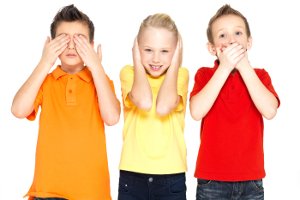 Christmas
Christmas in New Zealand follows soon after midsummer’s day. Many northern hemisphere traditions prevail in NZ, including tinsel-covered pine trees and christmas cards portraying snow & reindeer. The pohutukawa tree comes into peak-bloom in late December and is known as New Zealand’s Christmas tree.
Fatty Foods
For each person who lives here, New Zealand produces 100 kg of butter and 65 kg of cheese each year.